Ideal Teaching Methods in Mathematics
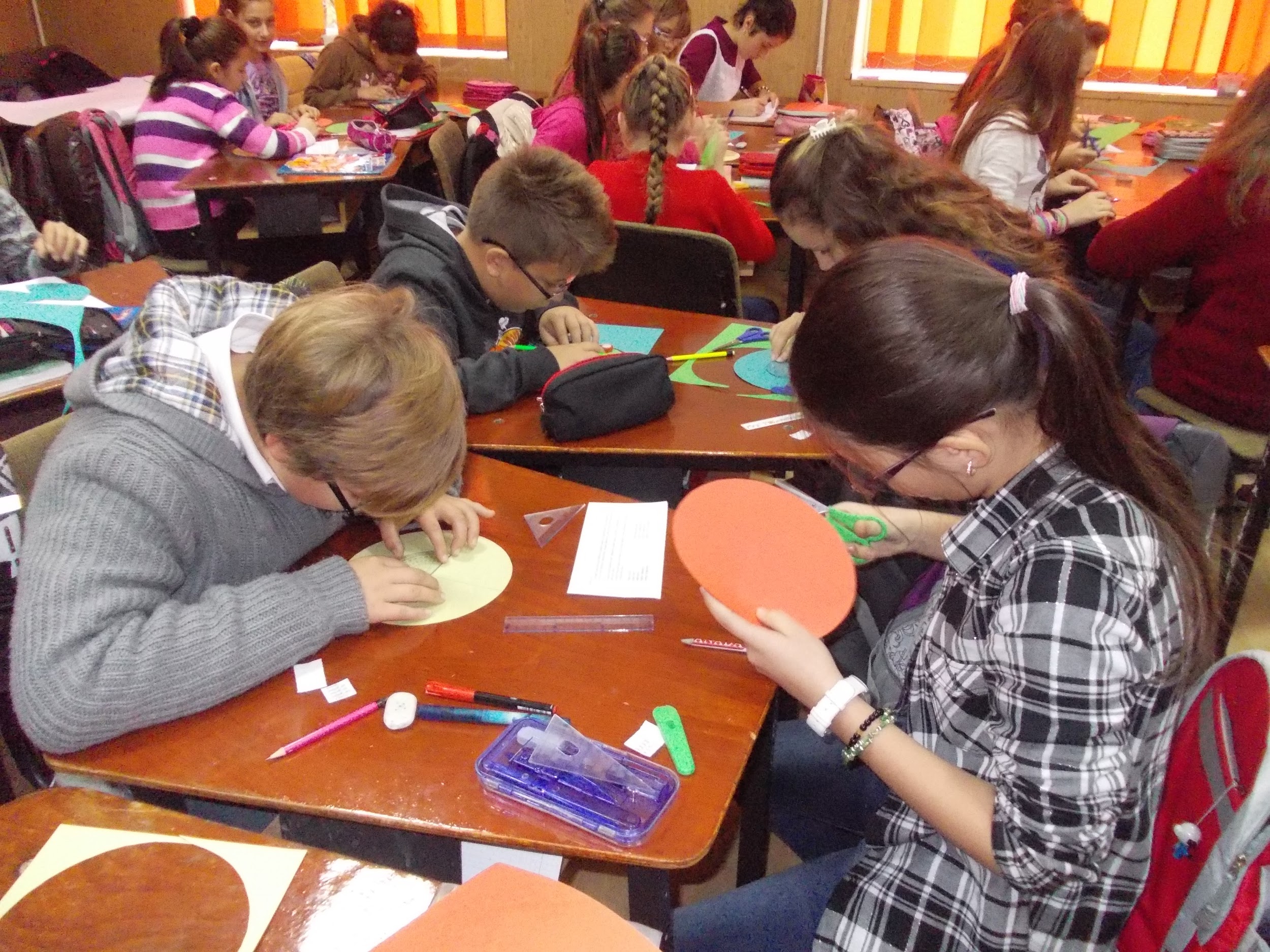 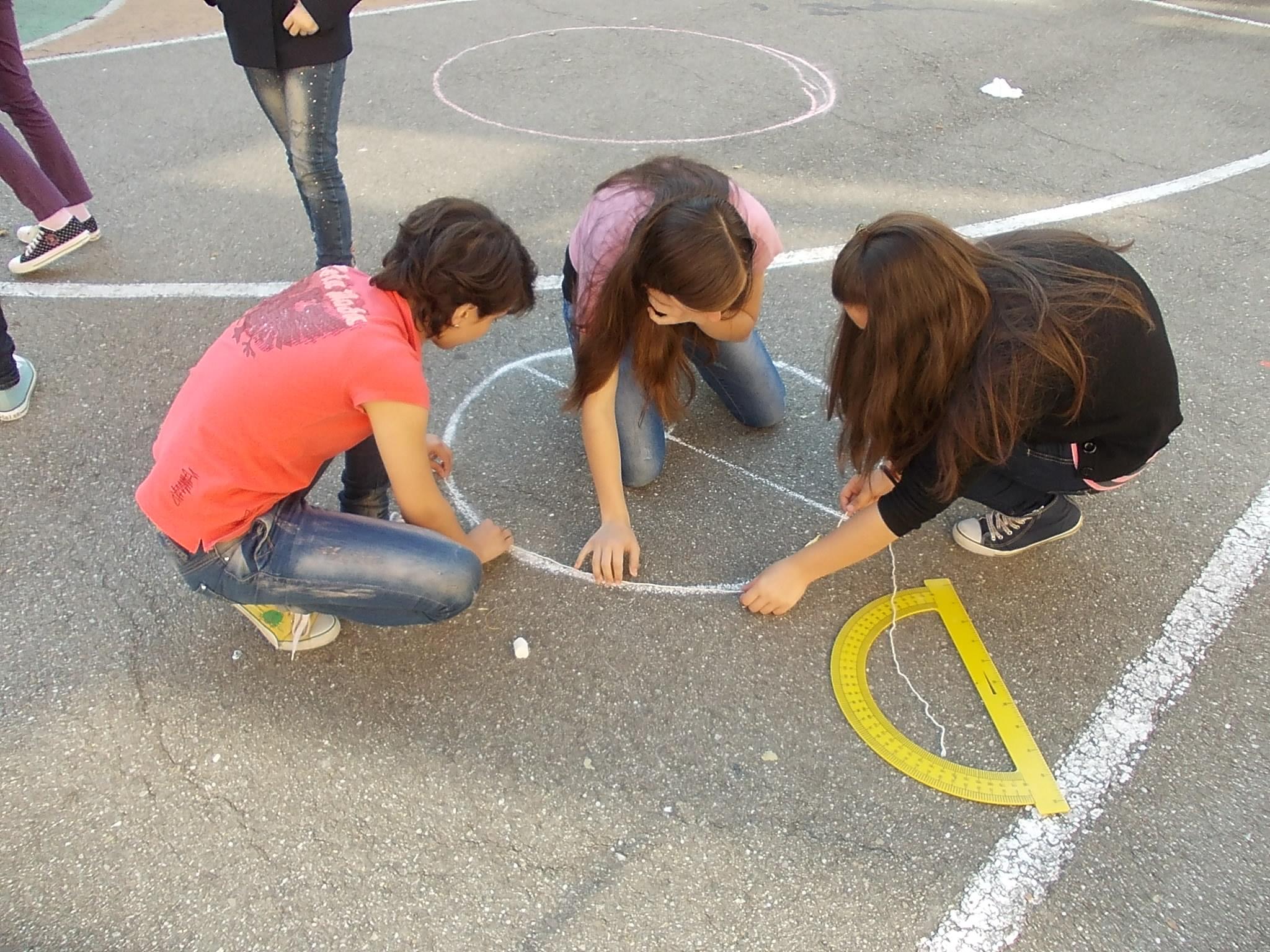 proposed by the Romanian group
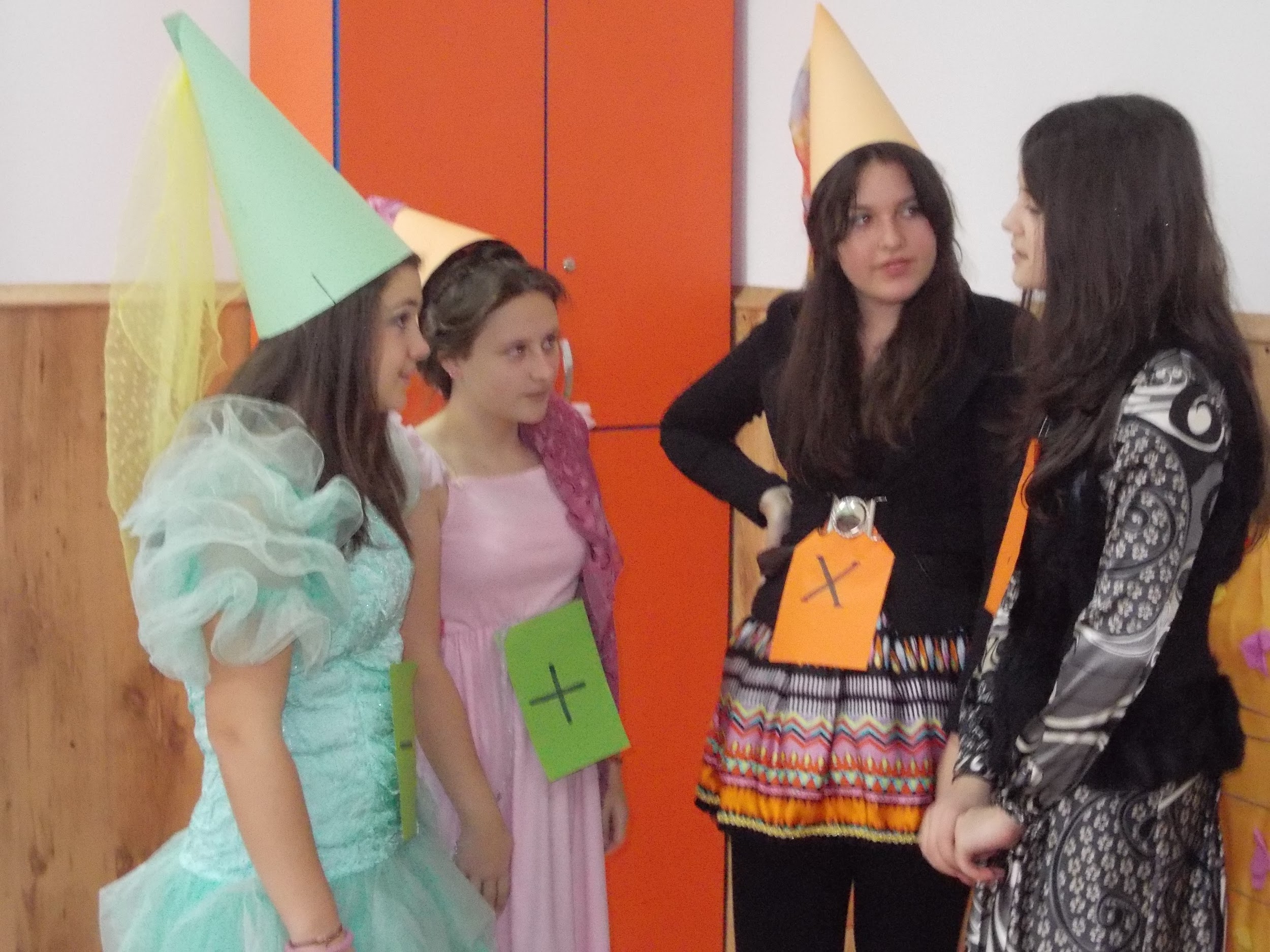 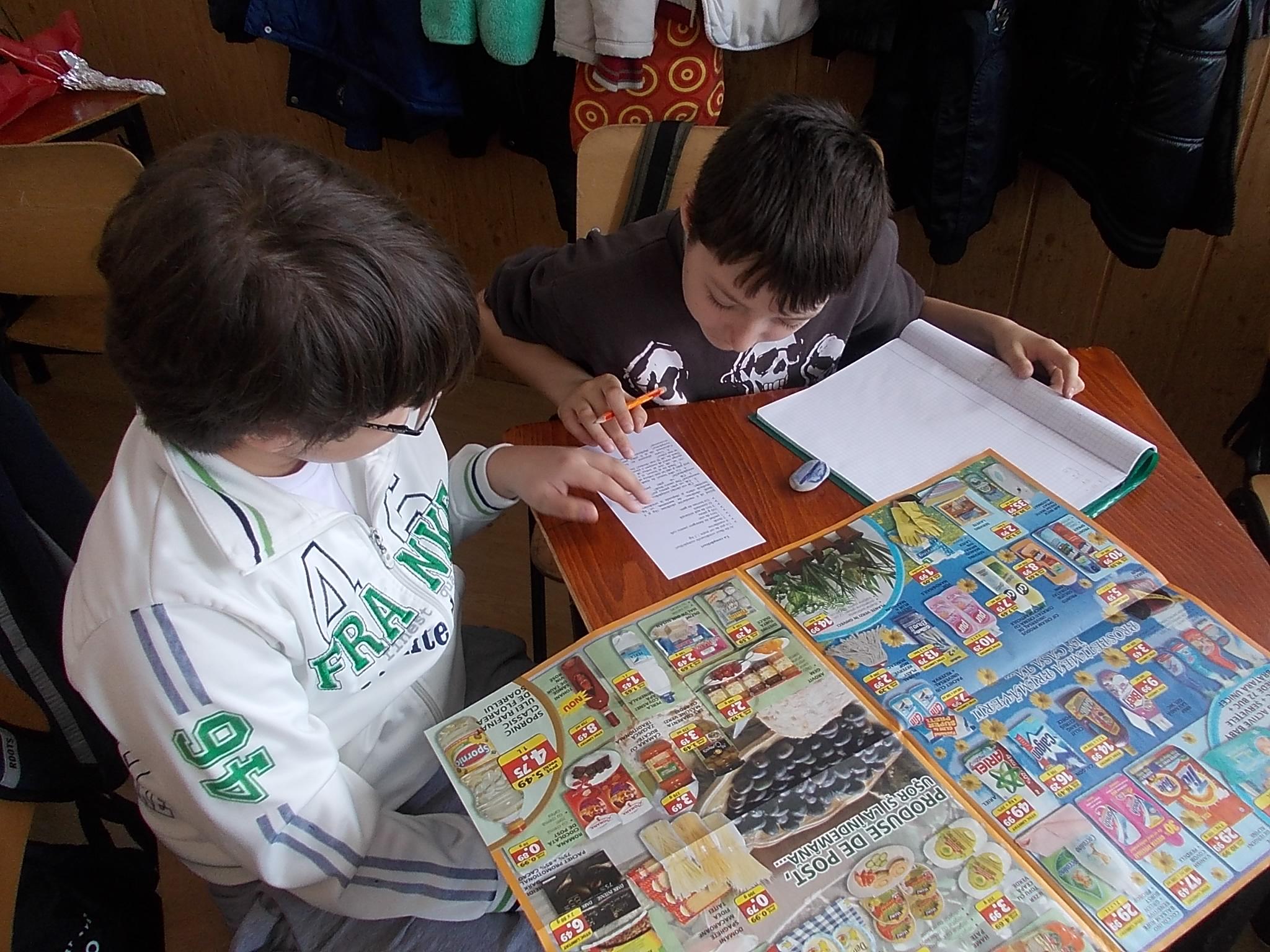 importance
theory
practice
application
real life connections
connection with art
About
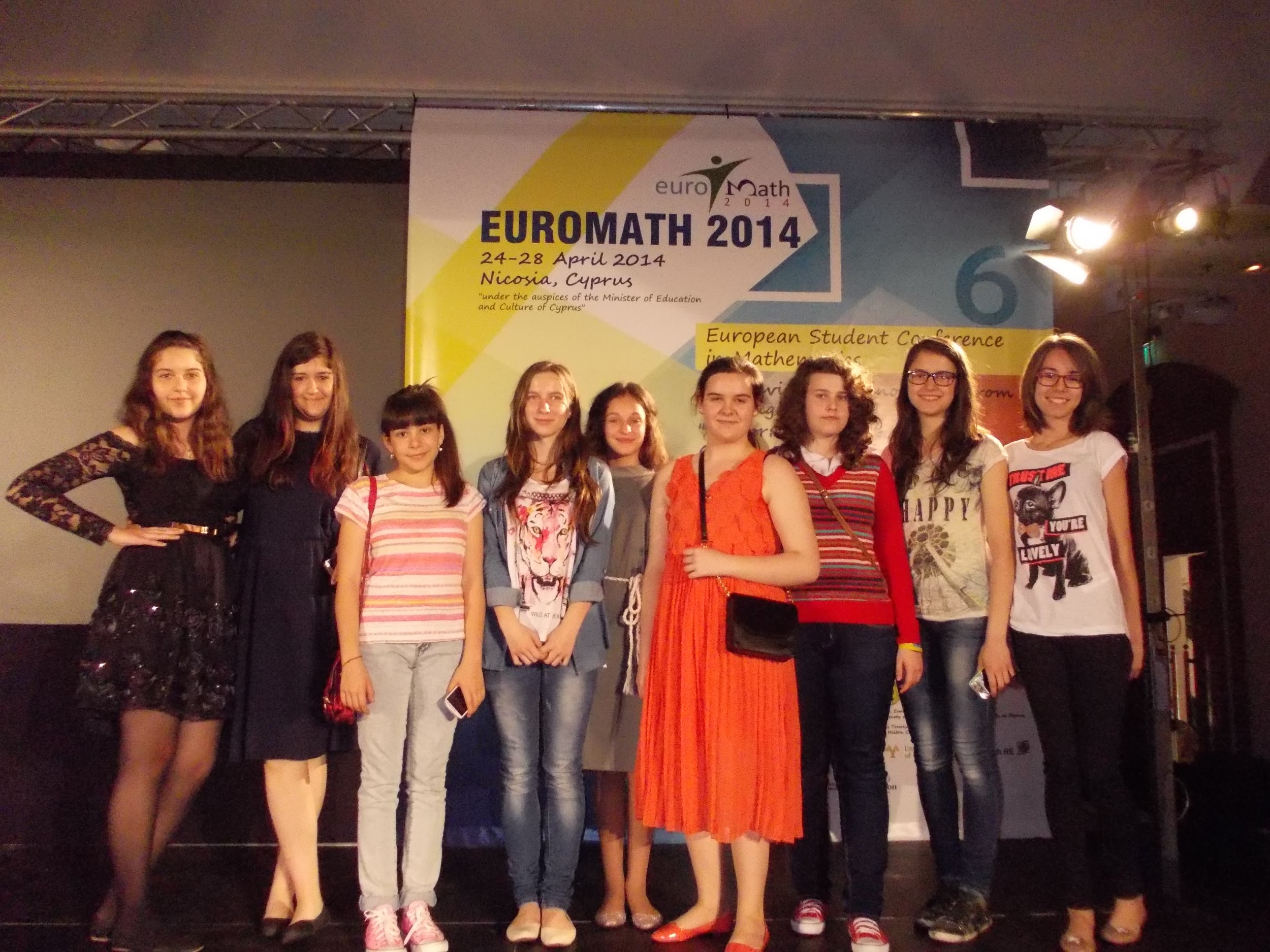 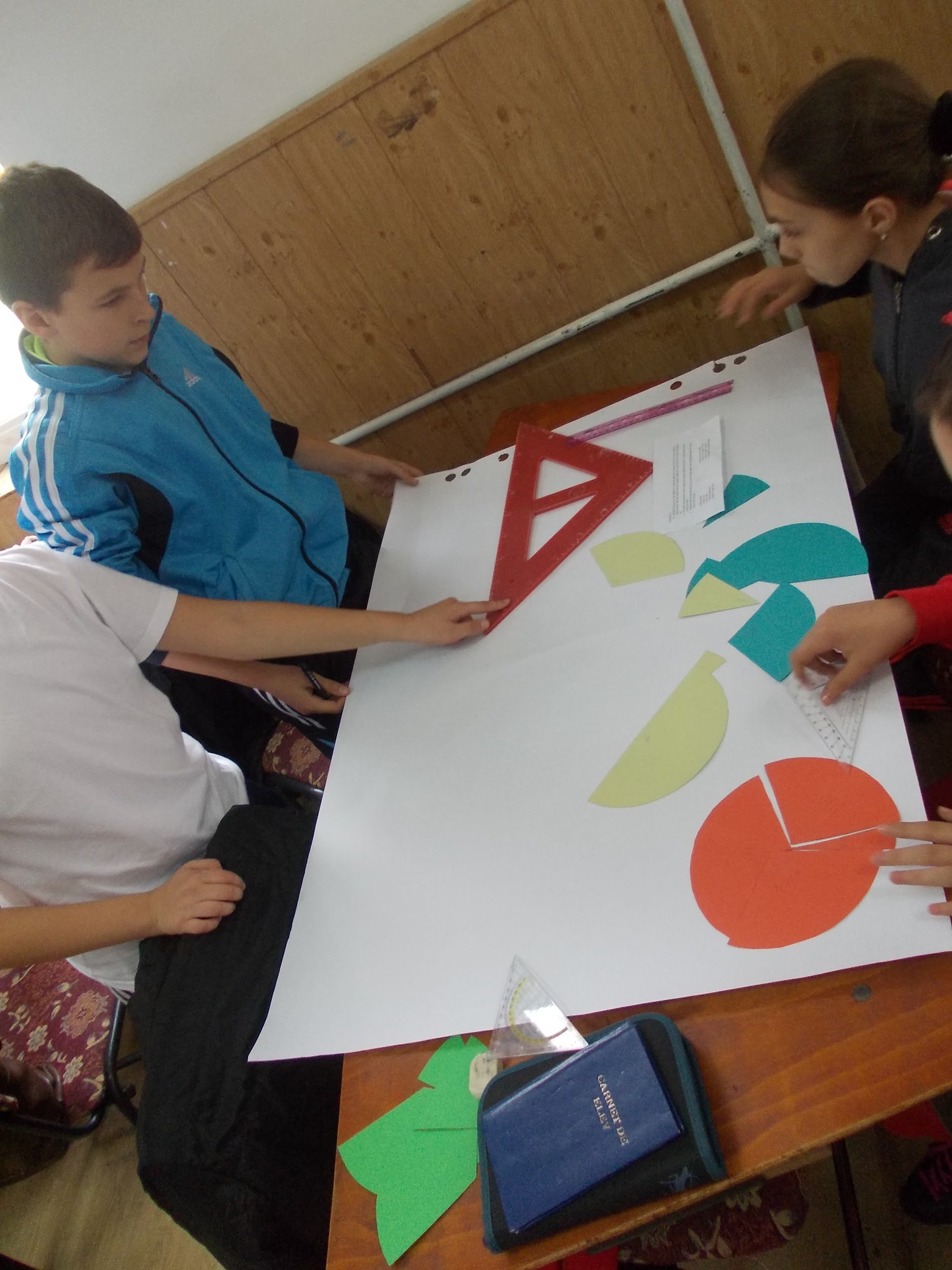 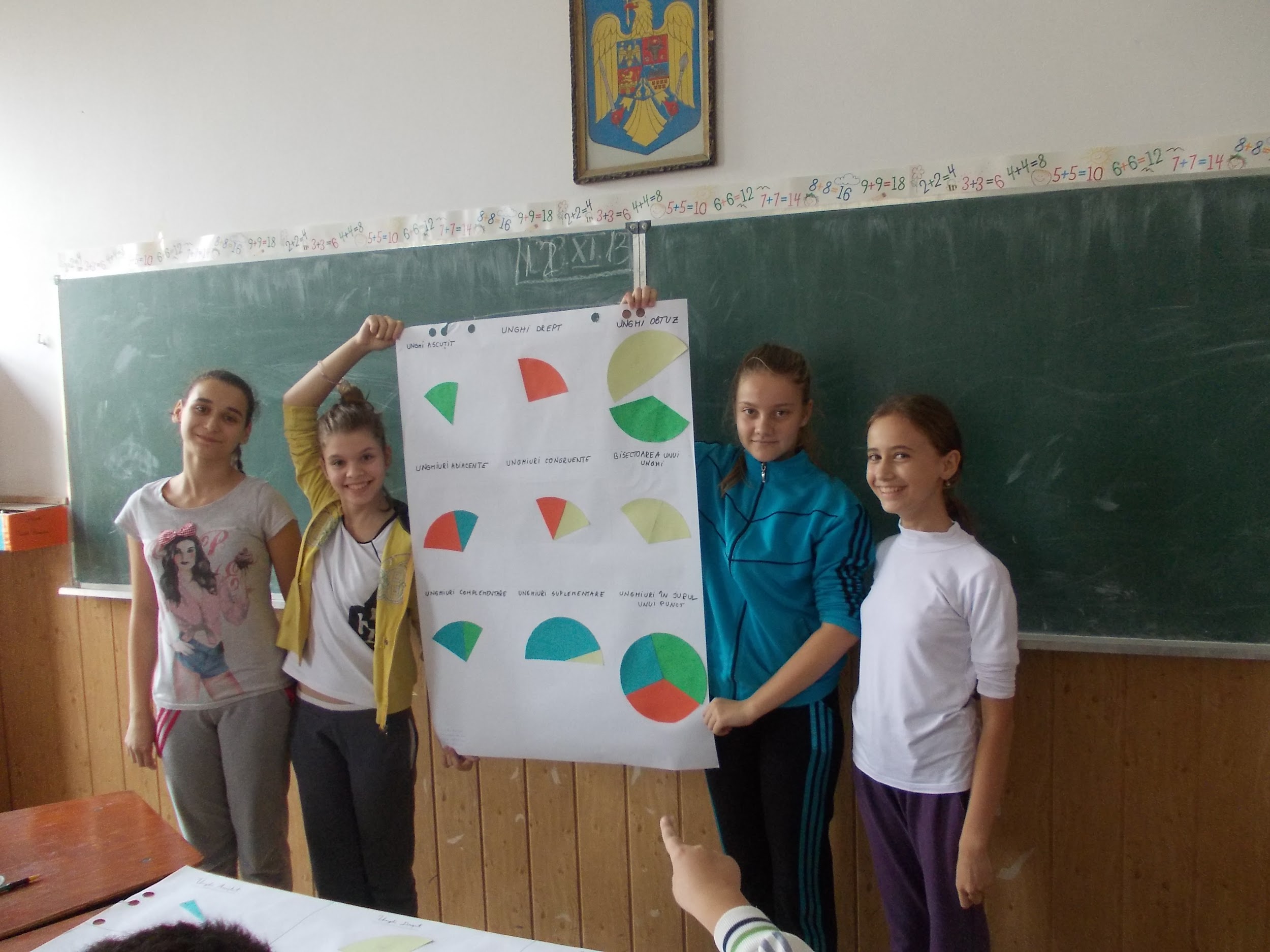 MATHEMATICS REWARDS
.SOLUTIONS
.TEACHERS
.SCIENCE
.NOBEL PRIZE
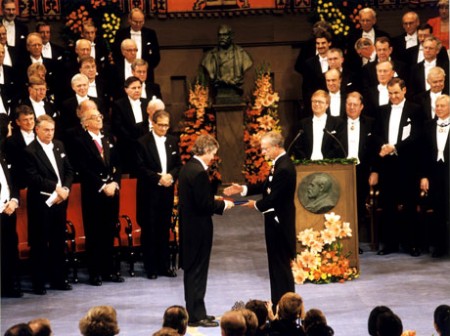 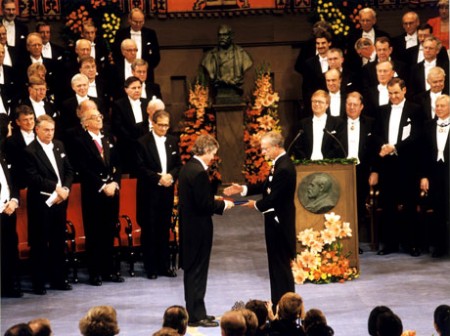 “Mathematics is the language with which God has written the universe . “ -Galileo Galilei
communication
collaboration
documentation
interact with other students
productive exchange of ideas
debates
working in groups
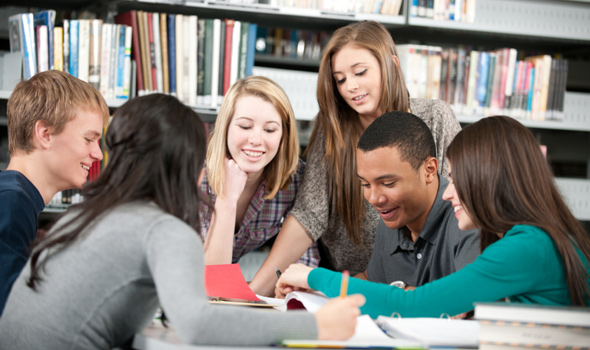 Mathematics and ICT
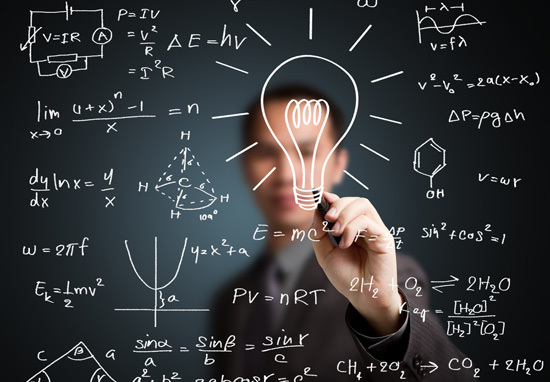 Educational websites
Interesting and pleasant
Focus better
Work a lot 
Think logically
Prepare for future jobs
The ideal method

Fun
Playing games
Less abstract,more appealing
Fun activities
Games
Solution
“You’re never too old to play!”
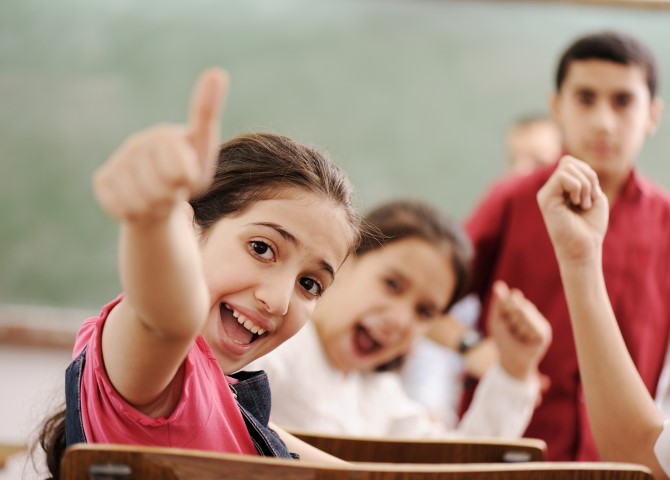 The mathematical nature is the same as the artistic nature.
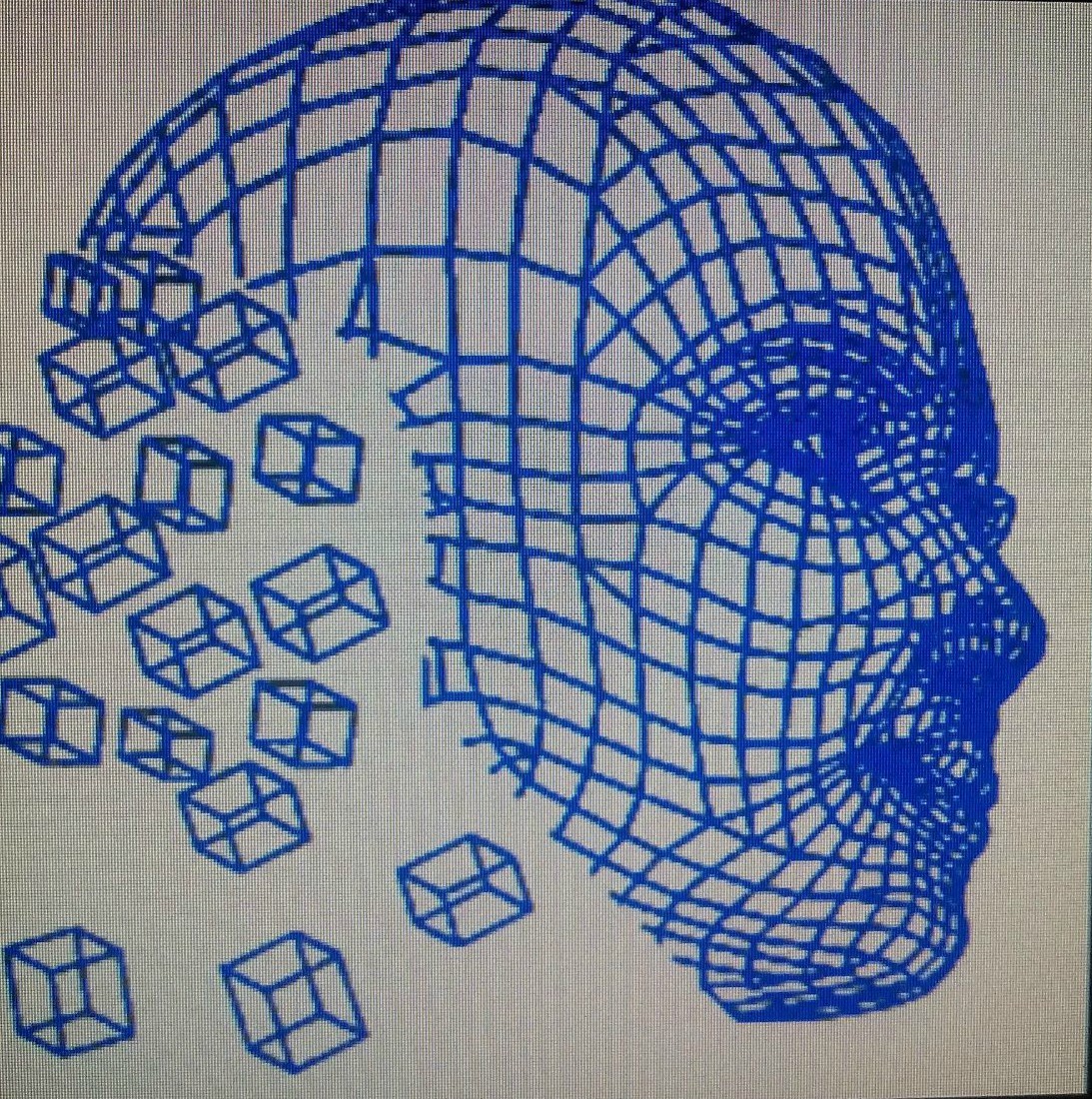 pattern
symmetry 
transformation
shapes
pyramids 
entertaining
practical
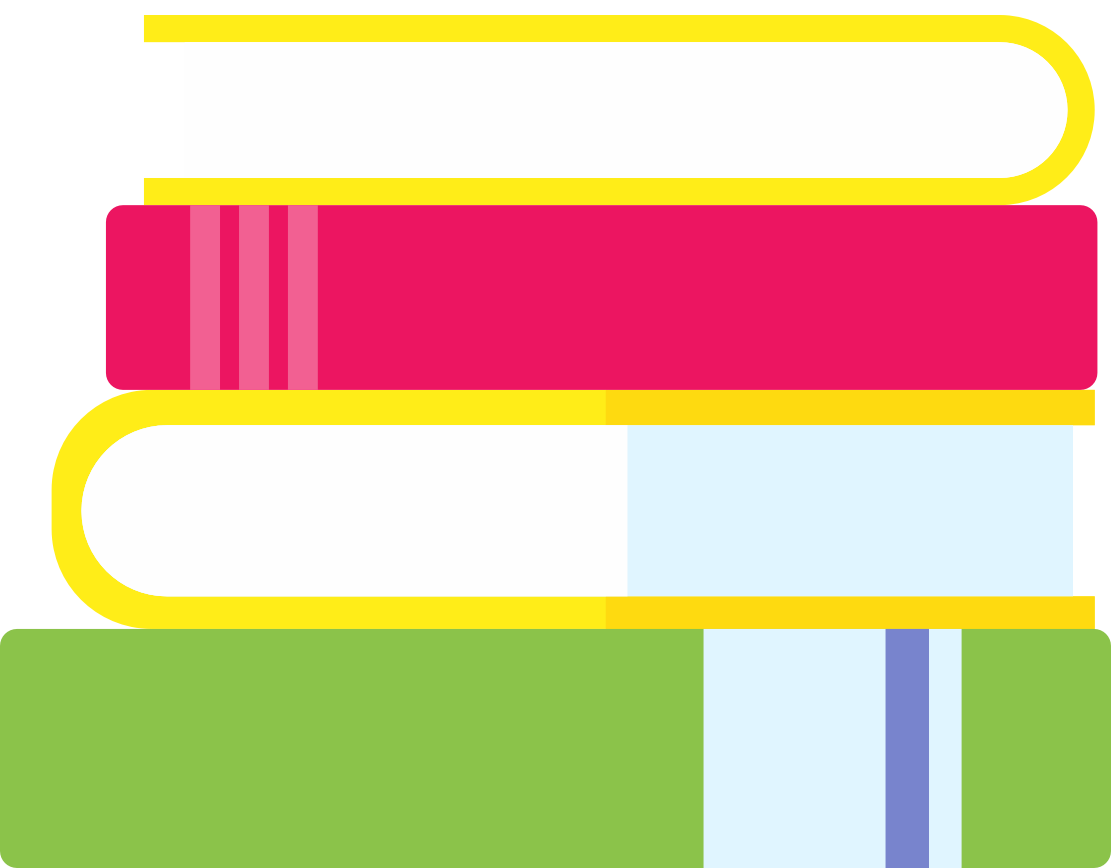 Mathematics and Music
Using music to improve math skills 
Ability to understand
Creativity 
Inspiration 
Rhymes and rhythmic 
Critical thinking
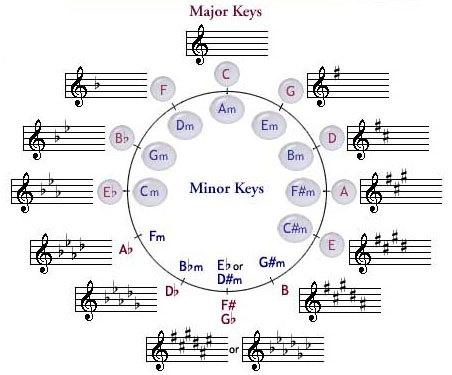 Thank you for your attention!
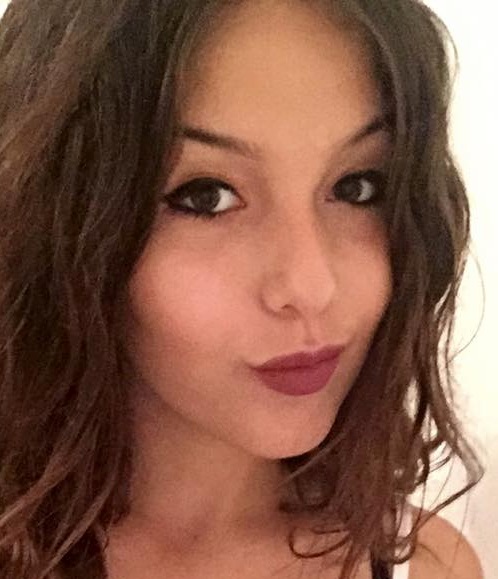 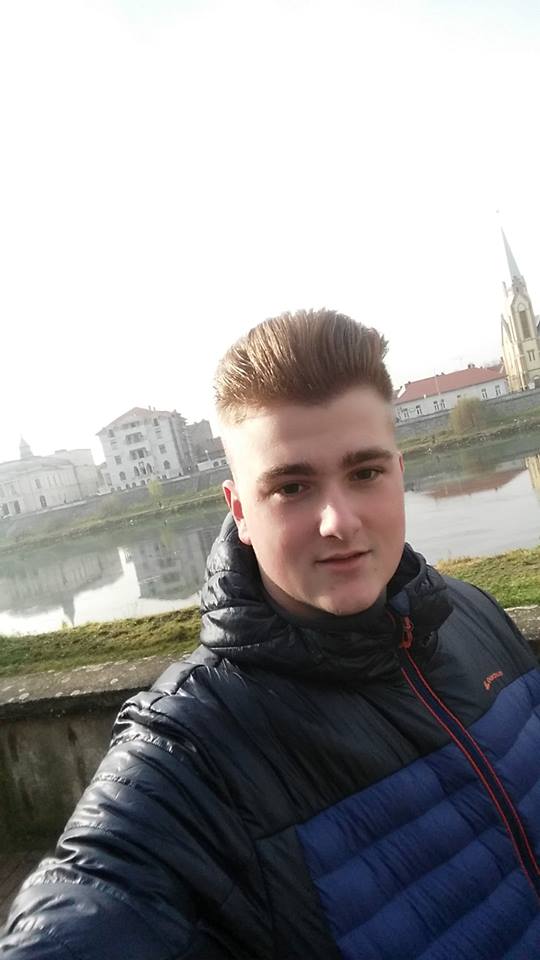 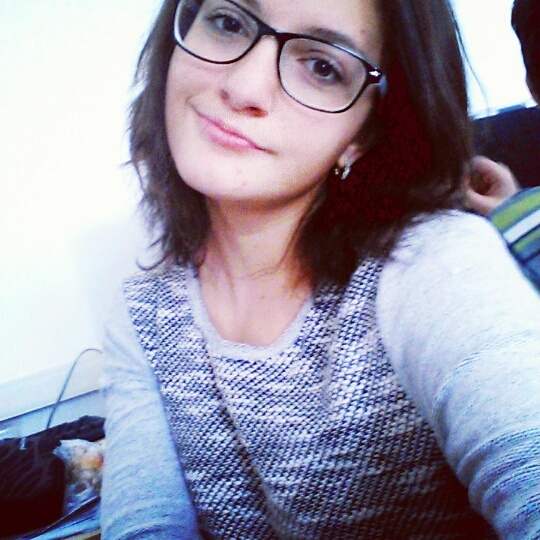 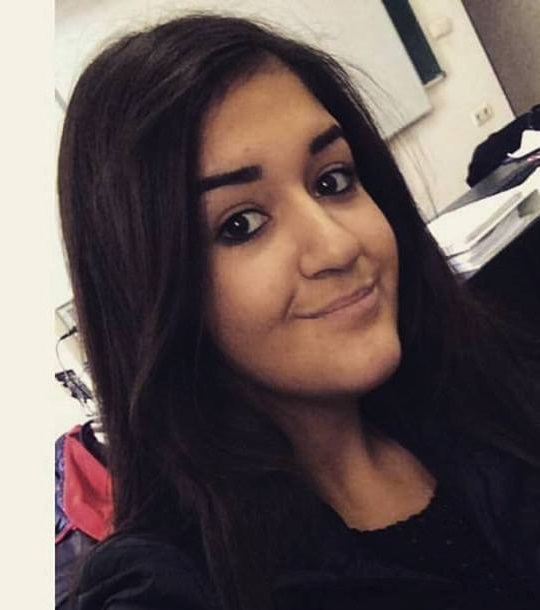 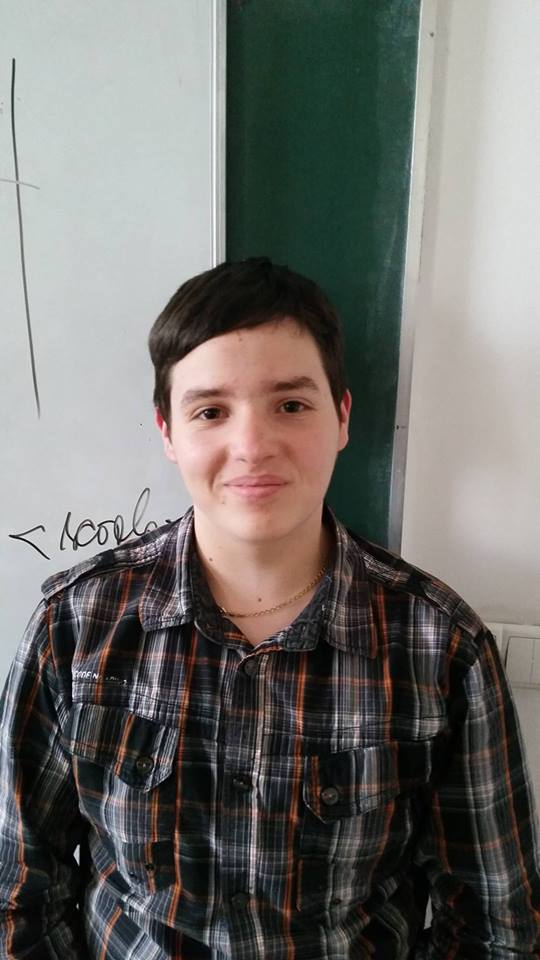 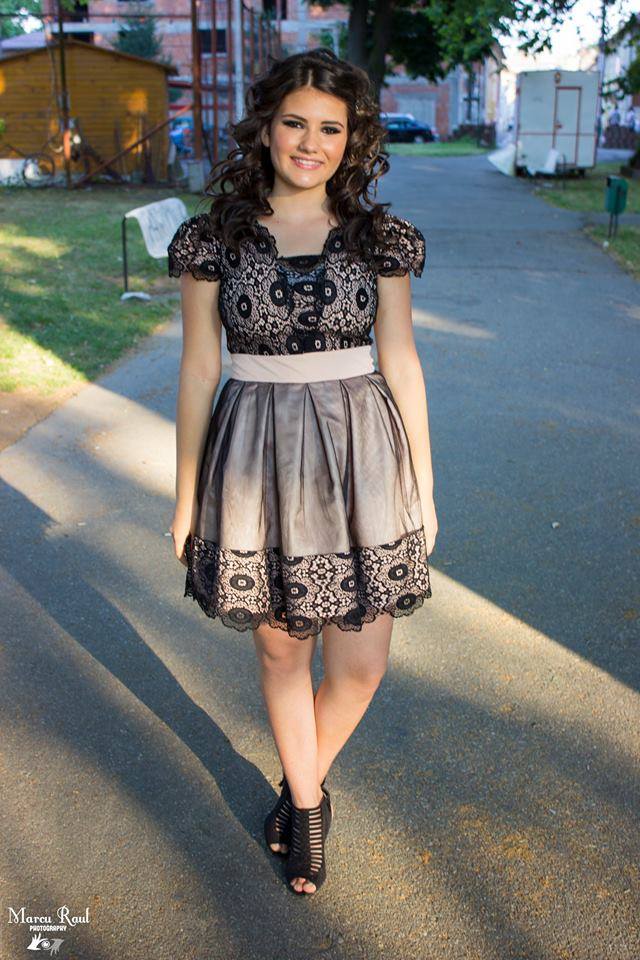 Laura
Cristi
Raluca
Madalina
Andrei
Amina